ESTABLECER Y ALCANZAR METAS | DESARROLLAR UNA ACTITUD POSITIVA
TÉCNICAS DE ENUNCIACIÓN DE AFIRMACIONES
Usa enunciados personales. Usa tu nombre, “yo” o “tú”. 

Haz enunciados cortos. Quieres recordarlos. Los enunciados largos son difíciles de recordar.

Usa lenguaje positivo. Si quieres controlar el nerviosismo, di “Estoy calmado y me siento seguro. Estoy bien preparado para esta prueba”. No digas, “No estaré nervioso por la prueba de matemáticas”.

Expone tus afirmaciones como hechos, como si estuvieran sucediendo, aunque todavía no los hayas alcanzado. Por ejemplo, di, “Me graduaré de la escuela secundaria con un GPA de 3.2”.

Repite las afirmaciones al menos una vez al día. La repetición estimula el cerebro para ayudarte a alcanzar las metas.

Di las afirmaciones con frecuencia en tu mente. Además, escribe las afirmaciones y colócalas donde puedas verlas a menudo. Tal como las publicidades en televisión o Internet, mientras más veas o escuches una afirmación, más la creerás. 

Estos son algunos ejemplos de afirmaciones:
Tengo el talento para ser elegido para el papel principal de la obra.
Me ofrecerán este trabajo porque estoy preparado para la entrevista.
Mi hermano y yo nos llevaremos bien durante el resto del verano.
© 2022 OVERCOMING OBSTACLES
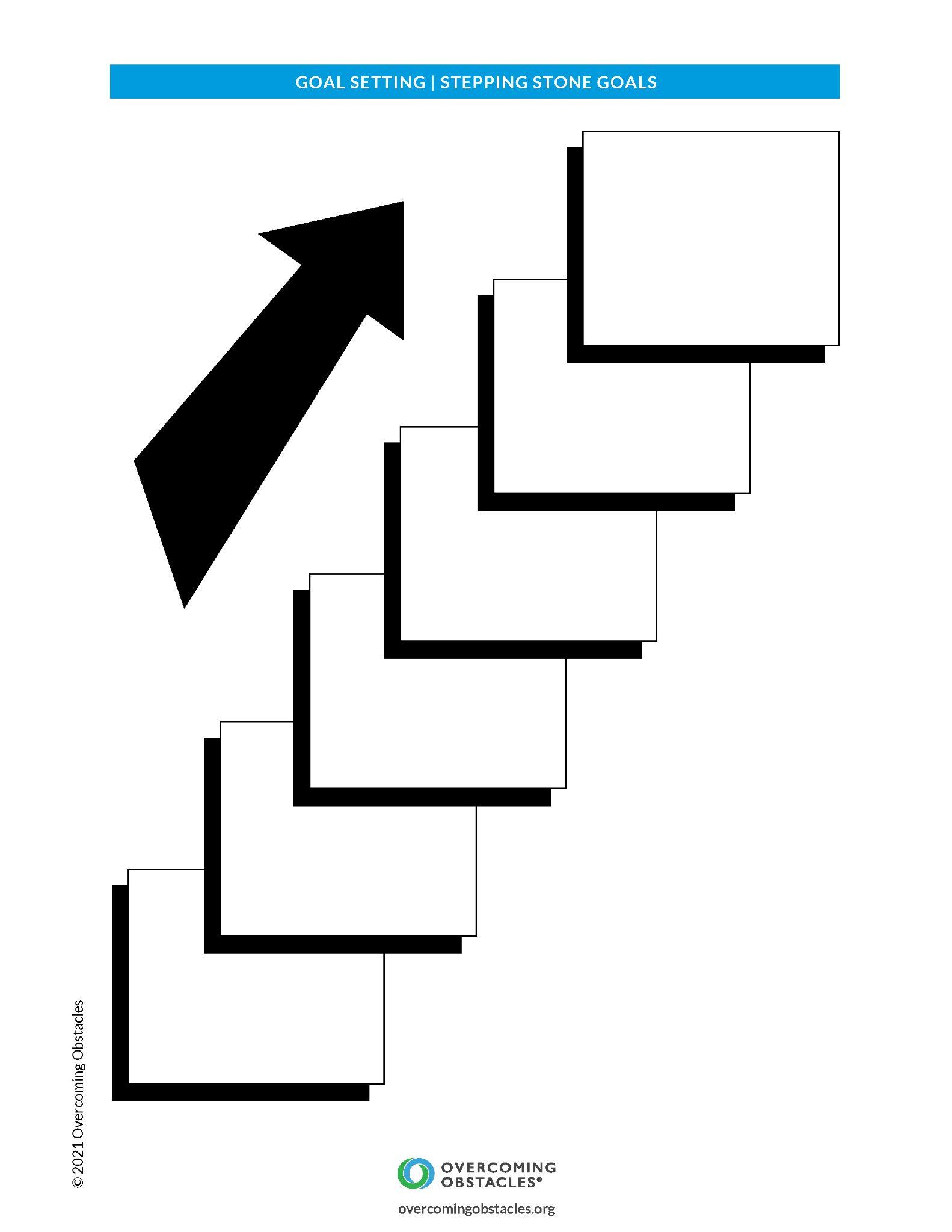